Building Narratives for a Successful Dossier
Marcia Nahikian-Nelms, PhD, RDN,LD, FANDClinical Professor
Director, Academic Affairs- School of Health and Rehabilitation Sciences
Director, Education Center for Faculty Advancement, Mentoring and Engagement (FAME)
Portions of this presentation used with permission from Kay Halasek, PhD and Phil Binkley, MD, Thank you to other faculty in the COM who contributed portions of their dossier for this presentation.
Objectives
After this workshop, participants should be able to
Building Narratives for a Successful Dossier
Describe the various elements of narratives for the OSU dossier
Describe the key elements of a strong biographical and teaching statement
Apply those same elements in composing research and service statements
Identify and draw upon additional resources to support development of teaching, research, and service statements
https://oaa.osu.edu/appointments-reappointments-promotion-and-tenure
Marcia Nahikian-Nelms, PhD, RDN,LD, FANDClinical Professor
Director, Academic Affairs- School of Health and Rehabilitation Sciences
Director, Education Center for Faculty Advancement, Mentoring and Engagement (FAME)
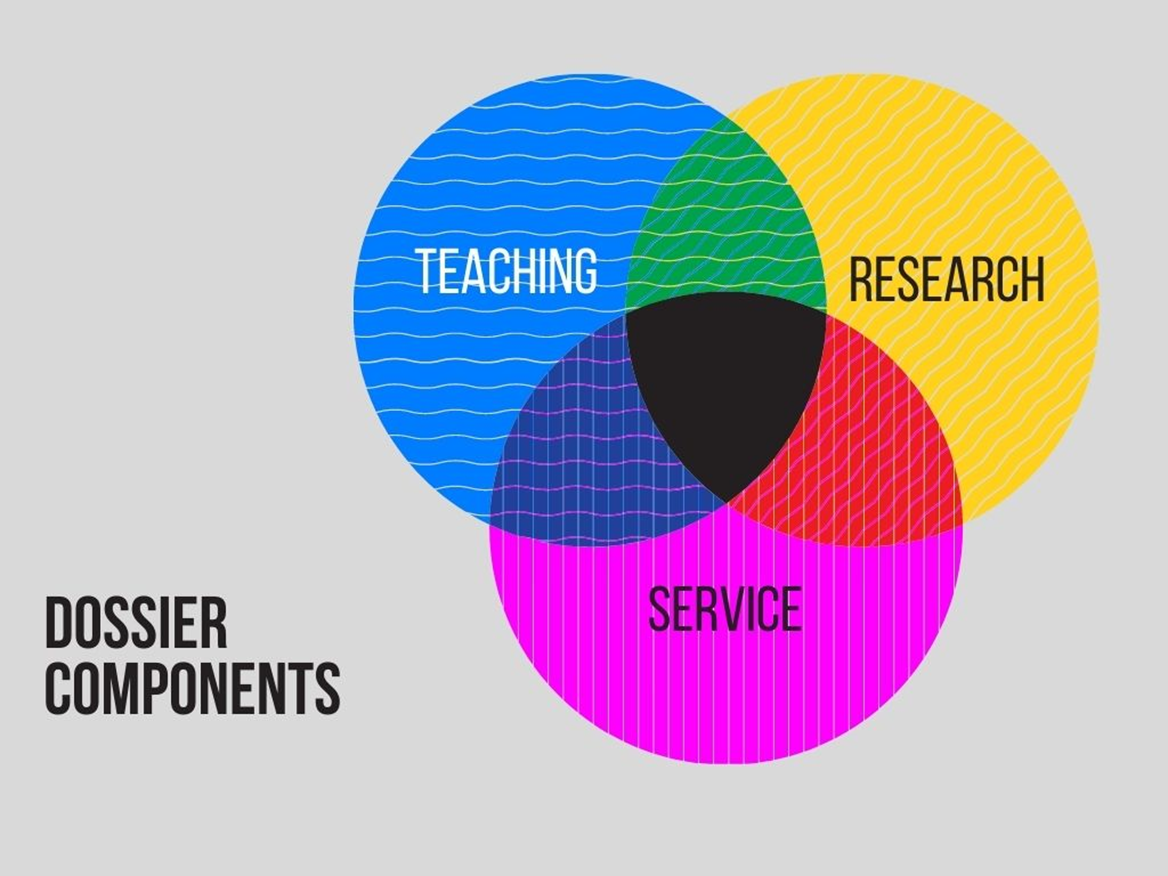 3  |
Narratives within the Core Dossier
|
OAA Required Dossier Components
Teaching
750-word Teaching Statement describing your approach to and goals in teaching, major accomplishments, plans for the future in teaching
250-word Evaluation Statement describing how you have used evaluation information to improve the quality of instruction
Brief description of student advising- mentoring of UG and graduate, professional students
Research
750-word Research Statement describing the focus of your research, scholarly or creative work, major accomplishments, and plans for the future, including works in progress.
Service
Summary of participation in professional service
Brief elaboration on and additional information about service activities listed in the dossier
|
Biographical Narrative
This is your professional story where you describe the meaning and impact of your career
What are the major connecting themes of your career?
Think of it as the abstract for a grant:
Reviewers will read this first to get an idea of what they will find in the dossier
Your narrative will be supported by what is in your dossier
Tell them what you are going to show them in your dossier
|
[Speaker Notes: Is used both in the dossier as well as in the CV that is sent out to external reviewers. This is an opportunity for faculty members to guide and educate the faculty reviewers as to the importance of the candidate’s career and its areas of impact]
Summary Statements
“My career is characterized by a sustained pattern of multidisciplinary scholarship in the field of XXX. My clinical and research experiences have facilitated opportunities for national leadership and service in multiple NIH-funded consortia and XX societies. I have remained committed to teaching, mentoring, and dissemination of knowledge, which has led to national and international recognition in the areas of XX, clinical trials in XX, and management of XX. The following report will provide additional context and details regarding these contributions.”
|
Summary Statements
“My research focuses on developing and testing novel pediatric and adult interventions that optimize patient outcomes while protecting caregiver health. Promoting positive patient outcomes while protecting the health of formal (e.g. healthcare providers) and informal (e.g. unpaid; family) caregivers presents complex intervention challenges. My work prioritizes solving these complex problems by 1) designing and testing the use of emerging technologies to promote health, recovery, and rehabilitation and 2) designing and implementing rigorous clinical trials that contribute essential evidence regarding effective interventions. I have leveraged the expertise of and collaborations with my two long-standing multidisciplinary teams, representing nursing, medicine, psychology, physical therapy, design, and engineering, partnerships that produce a distinct advantage when approaching complicated scientific questions.
|
Identify the themes of your story
What are your overall professional goals? 
How has that trajectory built over time?
What are the unifying themes of your publications?
Reviewers are not content experts
They may not see how your papers are related
How do your career themes inform your clinical role?
How do themes tie in with your role as an educator?
How does service support these roles?
|
Organization
As a faculty member at The Ohio State University, I have developed a number of areas of national leadership and international recognition. My initial focus was on type 3c diabetes (pancreatogenic diabetes) secondary to pancreatic cancer and chronic pancreatitis….
xxx
My scholarship has broadened to encompass nutritional and metabolic alterations and the resulting clinical complications in patients with pancreatic disorders. 
xxx
 Another area of recognition relates to the skillset of clinical study development in acute and chronic pancreatitis
xxx
As a clinical scholar, I have been committed to disseminating knowledge throughout my career. 
XXX
10  |
Organization of trajectory
I am a clinician scientist with a joint position as Assistant Professor-Clinical in the School of Health and Rehabilitation Sciences (SHRS) (80%) and Gastroenterology, Hepatology and Nutrition (GHN) (20%) at The Ohio State University (OSU) which began in 2017.  In HRS, my responsibilities are divided among teaching (45%) including guiding the Master in Dietetics and Nutrition (MDN) curriculum, research (25%) and service (10%). 
Teaching: The impact of my intense 16 years of clinical training as a Registered Dietitian Nutritionist (RDN) on my teaching pedagogy is a consistent strength that has been objectively measured by my students and peers with rankings above the average in SHRS.  My clinical and education experience has received national accolade and supports my role to lead the clinical curriculum in the MDN program as a national demonstration program from Accreditation Council for Education in Nutrition and Dietetics (ACEND) through the Academy of Nutrition and Dietetics (AND).  
Clinical: My clinical role in GHN includes delivering patient care, educating gastroenterology fellows and staff, precepting dietetic interns and executing nutrition research.  I have expanded the clinical services available in GHN since my hire.  I developed a home nutrition support program in 2018 that has grown to include three RDNs who are actively managing home enteral and parenteral nutrition alongside a gastroenterologist.  In 2019, I developed a micronutrient management service for our gastroenterologists to improve the care of micronutrient abnormalities in this high-risk population.   This year, I became active in a hospital-wide committee working on reducing catheter-related blood stream infections in the home nutrition support population.  These experiences provide opportunities for dietetic precepting, undergraduate/graduate research and enhancement of my clinical curriculum and national reputation.
Research: During the first 4 years of my appointment in HRS, I have advised 15 M.S. students and 6 undergraduates in their translational and clinical research projects focused in gastroenterology, hepatology and nutrition.  Specifically, development, implementation and dissemination of my research has led to 23 publications, 6 research grants and 17 national abstract presentations. With the dynamic nature of my clinical work and the impact on my research efforts, my research contribution was increased from 20% to 25% since the 2018-2019 school year.  This change allowed for time to be dedicated towards developing my research track which resulted in two, $10,000 grants through AND, two grants through the Center for Clinical and Translational Science ($4000 and $3000), and an ancillary study of a NIDDK/NCI 2UO1DK108327-06 grant ($10,000) all of which I was the principal investigator.  During COVID, I submitted one NIDDK R01 as a Co-PI, one NIDDK R01 as a co-investigator, and two industry grants (one as PI and one as co-investigator).  With this momentum, I will continue to impact the field of clinical nutrition while providing research opportunities for our graduate students.
|
Organization of trajectory
Excellence and National Impact in Teaching
 Expectations for promotion to professor include:
 Demonstration of teaching excellence through leadership in curricular design and development, course development, and program evaluation
Highlighting evidence
Excellence in graduate teaching, as required for promotion, exemplified by noteworthy accomplishments of my trainees:
Highlighting evidence

Excellence and National Impact in Research and Scholarship
 Expectations for promotion to professor include:
 Nationally competitive funding for sustained and impactful record of scholarship 
Highlighting evidence
|
CLARIFY AND ANNOTATE
Educate the reviewers as to the importance of your achievements
What is the significance of different roles and awards?
Are journals in which you have published the best in your field despite a lower impact factor?
Are non-NIH funding sources highly competitive and nationally recognized? 
Don’t be modest but don’t be arrogant—be your advocate
|
Clarification
I am an active committee member for the Evidence Analysis Library for Celiac Disease though Academy of Nutrition and Dietetics which is an appointed national committee that develops the framework of evidence for the role of medical nutrition therapy in Celiac disease for all RDNs in the US. 
…invited to chair the ASPEN conference planning committee which is a three year term that is a highly sought position in this interdisciplinary organization.
Other notable accomplishments as an Associate Professor include the acceptance of two chapters on pancreatic disorders in Harrison’s Principles of Internal Medicine as a first and senior author. 

Explaining research challenges:  These areas are challenging to study due to their complex nature and the inability to address questions within a single discipline.
|
CREATE PERSPECTIVE
High impact in some areas may counterbalance lesser accomplishment in others
Why does the impact of your accomplishments outweigh other expectations?
Are you in a field in which some benchmarks are difficult to achieve?

“I intentionally publish my work in journals that 1) specialize in the area of research and 2) possess the capacity to disseminate the work to the most appropriate audience. Indeed, I publish much of my work in journals with a multidisciplinary, scientific audience” The International Journal of Safe Patient Handling and Mobility is the only journal solely dedicated to the study of safe patient handling technologies and their impacts on patient and provider health and safety. “
|
Teaching Narrative
Courses taught - description of teaching responsibilities
Involvement in exams, theses, dissertations, and other student research
Complete list of graduate student service
Noteworthy accomplishments of students
Undergraduate research mentoring
Involvement with postdoctoral scholars
Continuing education instruction
Curriculum development 
750-word description of approach to and goals for teaching
250-word statement on evaluation of teaching
Awards and formal recognition for teaching 
Brief description of other academic advising (not listed in 2 or under service)
Completion of teaching development programs
|
Why include a teaching philosophy within your teaching narrative?
Demonstrates that you have been reflective and purposeful about your teaching. Establishes a foundation for teaching methods. 
Demonstrates that you have processed and identified personal goals and communicates your goals as an instructor and your corresponding actions in the classroom
Fosters professional and personal growth through continued reflection on and changing of teaching skills and methods based on philosophy. 
Explains how you will address challenges and resources of teaching in the given discipline
Helps others imagine what it would be like to be your student
|
Teaching Philosophy/Statement
|
[Speaker Notes: Teaching philosophies are rooted in your own attitudes, beliefs, and experiences, both as a teacher and as a learner.

Your conception of   teaching and learning; a description of how you teach and justification of why you teach that way]
Teaching Statements: Beliefs
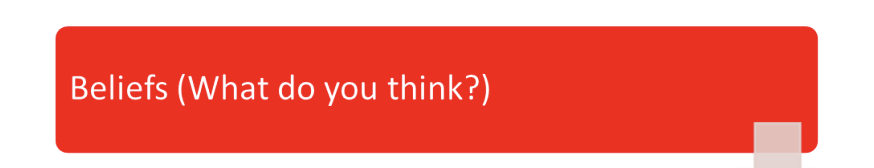 Reflect on and articulate your values and beliefs about teaching and learning, asking yourself such questions as

What are my core beliefs about teaching and learning?
Why do I hold these beliefs (and not others)?
How and by whom or what have my beliefs been shaped?
What does good teaching look like—for all students? 
What expectations do I hold for learners—and why?
Based on 13 years of practice as a pediatric physical therapist (PT), I embrace the wisdom of Dr. Susan Effgen: “Competent therapists work themselves out of a job.” This does not diminish the work of skilled clinicians. Clinicians provide knowledge, understand the goals of patients, and help patients to contextualize that knowledge for their personal circumstances. Successful clinicians consistently empower their patients to be the experts of their own movement and function. Ultimately, the patient gains sufficient growth to enable discharge from PT services. My clinical role parallels my teaching role. I empower learners to take ownership of their growth and development. In this way, I am a consultant on their journey of exploring knowledge.
Seeing myself as a consultant motivates my two primary goals in teaching.  First, I want to create opportunities for collaborative learning. I have two objectives that support achievement of this goal: (1) develop relationships with students that support collaboration in the classroom, and (2) maintain a safe learning environment for all.  Developing relationships starts with mutual understanding and respect
|
Goals
I strive to create an environment that fosters respectful conversations that embrace and celebrate diversity where students can feel comfortable being their authentic selves and pushing their learning boundaries. I believe leveraging the diverse perspectives and experiences of the students in a course creates powerful and enlightening learning opportunities for all. I do this by modeling respect, posing questions that foster creativity and critical thinking, facilitating conversations that embrace diversity of perspectives, and providing positive reinforcement when students demonstrate desired behaviors.
 I develop mechanisms for course content delivery that support student engagement. I am enthusiastic and passionate about the material, and it is my goal to a inspire enthusiasm and passion for the material among my students. I integrate stimulating and clear audio visual aids and strive to use strategies that target all different learning styles. I share personal stories and a variety of examples for application of course content and encourage students to share their stories and thoughts as well. 
Finally, I seek to empower students to be able to apply their learnings in real world contexts through practical assignments, fun and fair practical evaluation tactics, and a deep appreciation for the utility and benefit of integrating the course content into their personal and professional lives.
Teaching Statements: Strategies
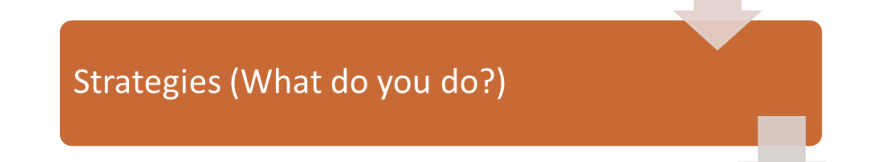 Show how your values and beliefs translate into practice

Identify how your strategies are tied to goals: What do you want students to learn? Why? How do your strategies align with goals and outcomes?

Connect your values and beliefs to key concepts in the literature on teaching and learning, e.g.,
Actively engage learners
Align content, assessment, and learning objectives
Employ relevant high-impact practices
Opportunities for collaboration between teacher and student or among students require intention and planning. In a traditional classroom, collaboration is facilitated by the physical proximity of instructors and students during class meetings. 
Relationship building takes intentional effort, whether in the traditional classroom environment or the online learning space. With Doctor of Physical Therapy (DPT) students, I can learn their individual strengths and opportunities for growth, which allows for personalization of their educational experience. Specifically, when teaching pediatrics curriculum, identifying students who are confident in pediatrics and those who are intimidated by working with children allows me to provide the level of support that fits a student’s readiness for new challenges. Relationship building can be a challenge in the online space. I face this challenge by personalizing interactions with students: using video announcements and providing individualized feedback

For undergraduate students, I realized from survey responses that students were stuck in a pattern of rote memorization, with little application of their knowledge more broadly. I developed a metacognitive learning module for students to specifically connect course objectives and learning activities to Bloom’s taxonomy. I provided tangible strategies for students to consider how to learn rather than just study.
|
Teaching Statements: Impact
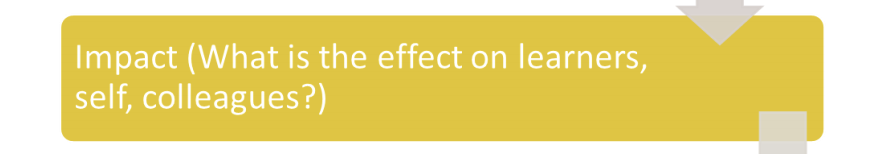 Consider impact across all domains of significant learning* (knowledge, application, integration, human dimension, caring, and learning to learn)

Ask yourself not only what difference you have made or hope to make but also how you will know that you've made that difference, had that impact

Identify the methods you use to measure and evaluate impact
Whether in the clinic or the classroom, I empower others to be the experts in their own learning. I provide consultation to facilitate collaboration and more complex thinking in the learning process. I use evidence produced by students to evaluate my effectiveness toward these goals. A recent student provided this feedback: “Dr. XX always provided an atmosphere conducive of learning.” All students should feel this way in my classroom.
*Fink LD. Creating Significant Learning Experiences: An Integrated Approach to Designing College Courses. Jossey Bass; 2013.
|
Teaching Statements: Future Goals
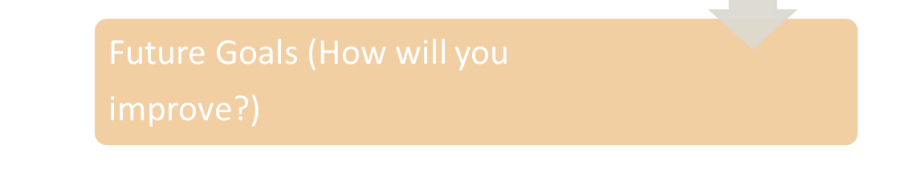 Acknowledge the value of continuous growth and improvement in your teaching

Articulate a plan to realize that continuous growth and improvement in your teaching 

Articulate your aspirations—and consider those in terms of SMART* goals
As a relatively young educator, I continue to seek new ways to improve my skills as an instructor, and to provide a better experience for students. I have taken courses on developing online learning tools and have sought out advice from senior faculty on best practices for assessment design and classroom management. Just in the last year, I have attended seminars and workshops on addressing uncomfortable topics in the classroom, universal design, LGBTQ “safe zone” training, and completed parts one and two of the Michael V. Drake Institute for Teaching and Learning Teaching Support Program. My goal is to continue to attend similar programs to ensure cultural competence and to better myself as an educator.
*Doran, G. T. (1981). "There's a S.M.A.R.T. way to write management's goals and objectives". Management Review. 70 (11): 35–36.
|
Evaluation Statements
Describe how you have used evaluation information to improve the quality of instruction
Interpret learner evaluations, individually, collectively, and cumulatively over time

Examine and analyze qualitative and other measures of your teaching, including peer evaluation of teaching

Look for trends in the data and how those trends change over time

Acknowledge the challenges you have faced in your teaching

Align with the growth and improvement plan in your Teaching Statement
|
Next steps
Review with your mentor and your P&T representative in your department
Review your teaching evaluations from LSI or other sources of student evaluations – make sure your schedule a peer review even for guest lectures 
(https://medicine.osu.edu/faculty/fame/our-pillars/educators/peer-review-of-teaching)
Solicit Early Term Feedback (ETF) from students
Complete Angelo and Cross' Teaching Goals Inventory 
Complete the Teaching Practices Inventory (in Teaching@OhioState)
Schedule a one-on-one consultation with the Drake Institute 
Observe others’ teaching Schedule a mid-term SGID (Small Group Instructional Diagnosis) 
Access Drake Resources on Teaching Statements
Select and complete a Drake Institute Teaching Endorsement
|